I-589 Location Validation Copy Deck
Location Verification
This flow shows when a user starts the I-589 and is requested to allow location services to verify that they are in the United States.
2
File a Form Page
Copy:

No updates
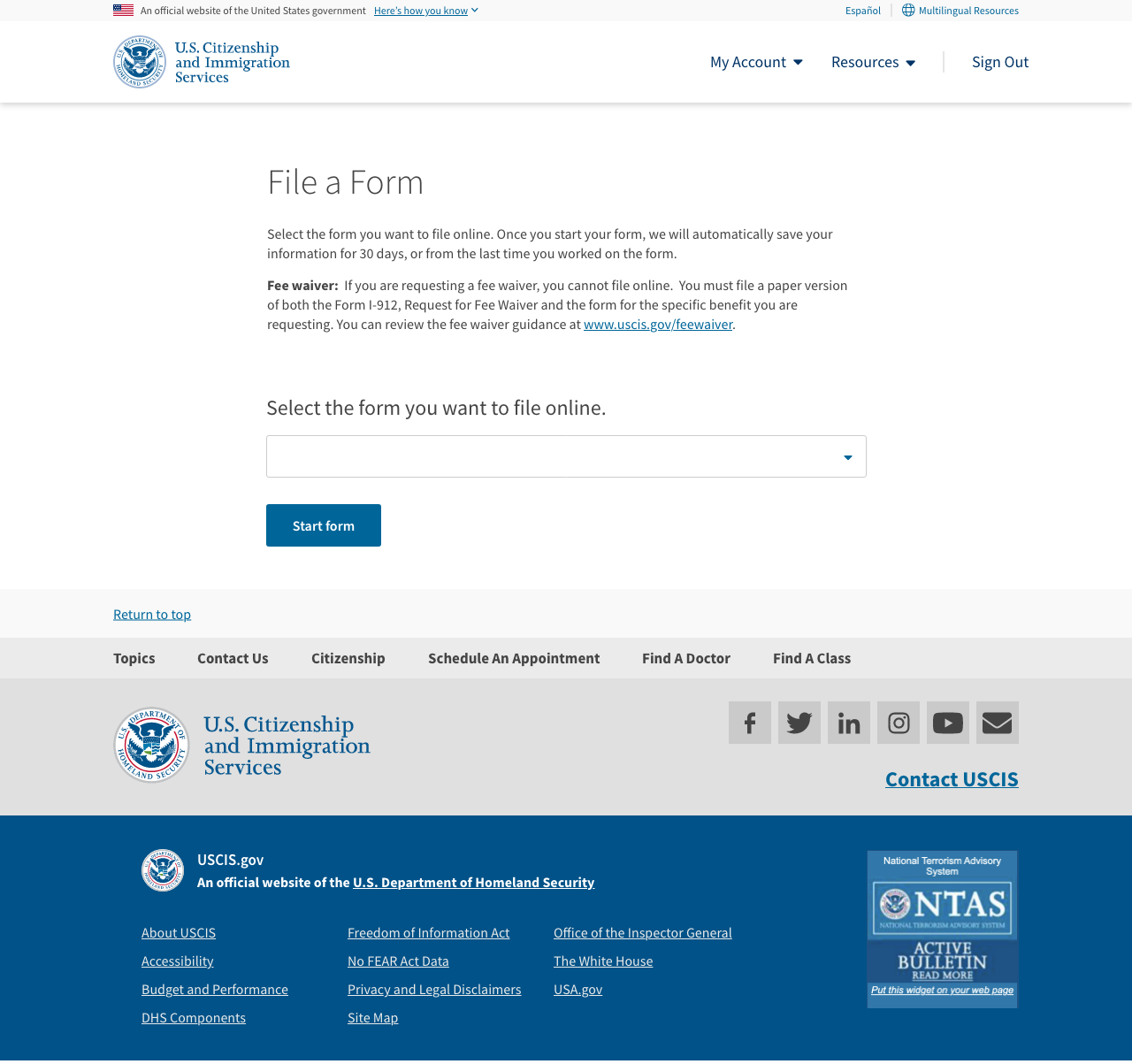 Notes:
File a Form – User Sects I589
Copy:


[Alert – Warning]

[H4] You may file for asylum if you are physically in the United States or seeking admission at a point of entry

[Body]

You are under no obligation to share your location data with USCIS. However, failure to provide your location data will make you ineligible to file Form I-589 online. 
You may print a paper version of Form I-589 from our website [insert weblink], but you still must be physically present in the United States or seeking admission at a U.S. port of entry before you are eligible to file your Form I-589 with USCIS.
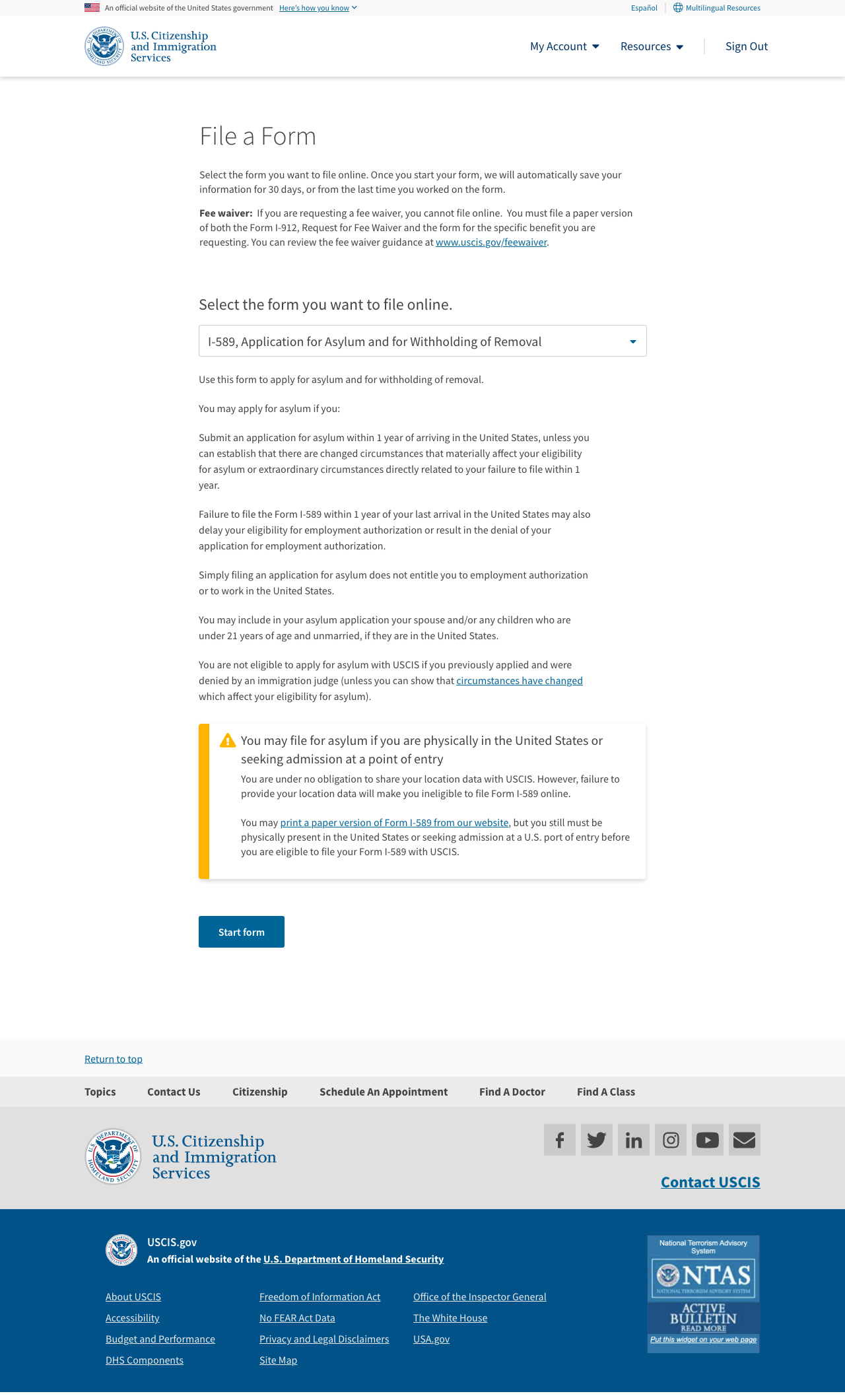 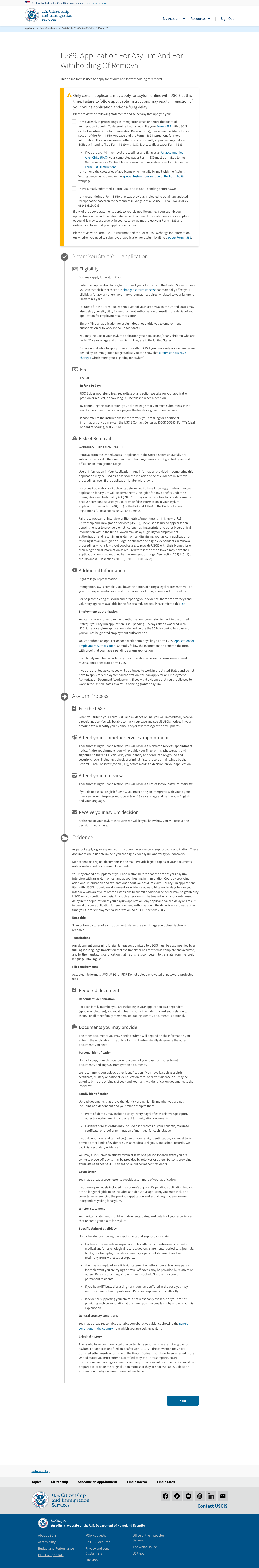 Overview Page
Copy:






No updates made
Overview Page 2
Copy:






No updates made
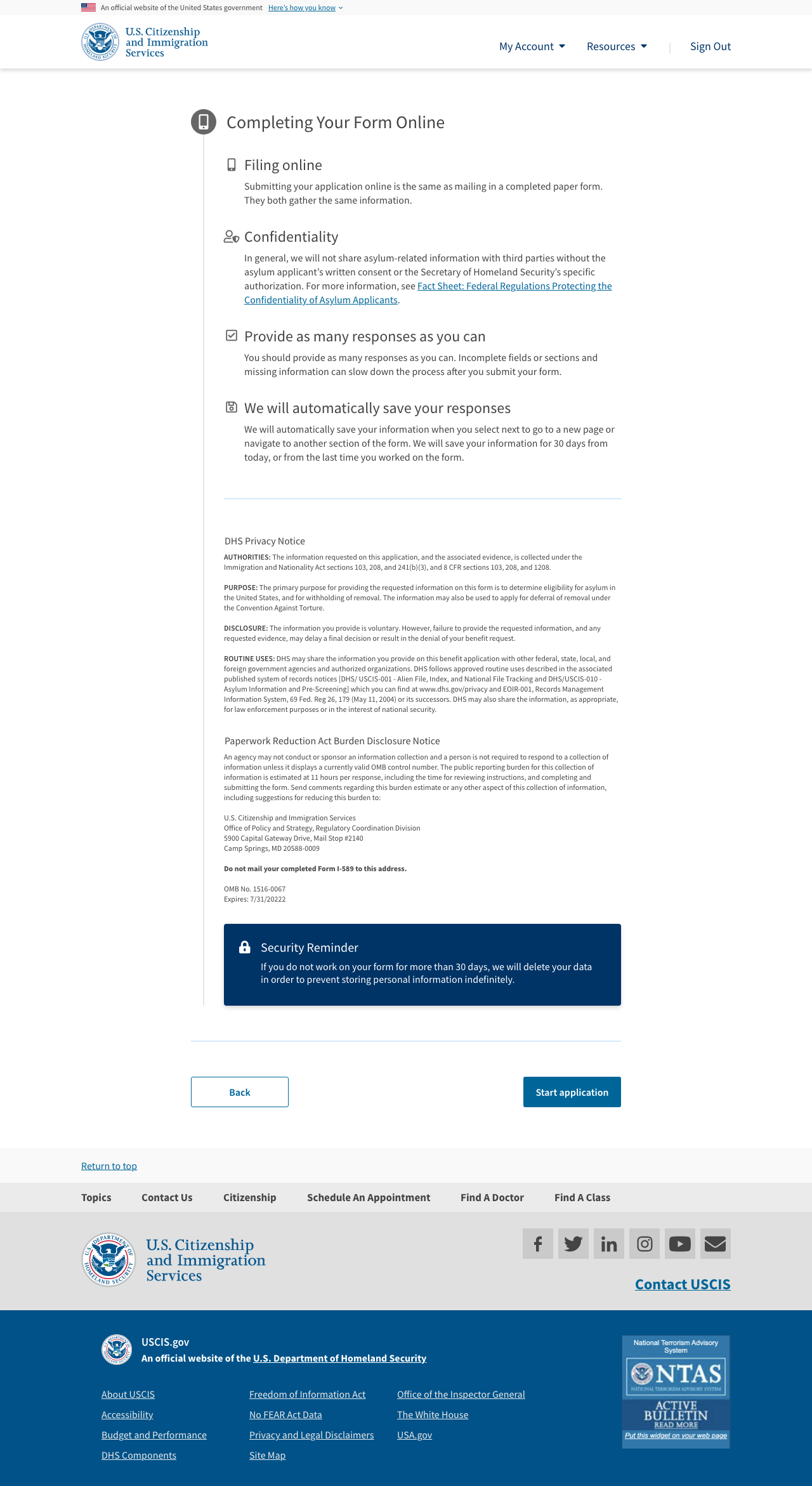 Copy:



No updates made
When user selects "start" browser's geo-locate permissions appear
Overview Page 2 – User Clicks Start
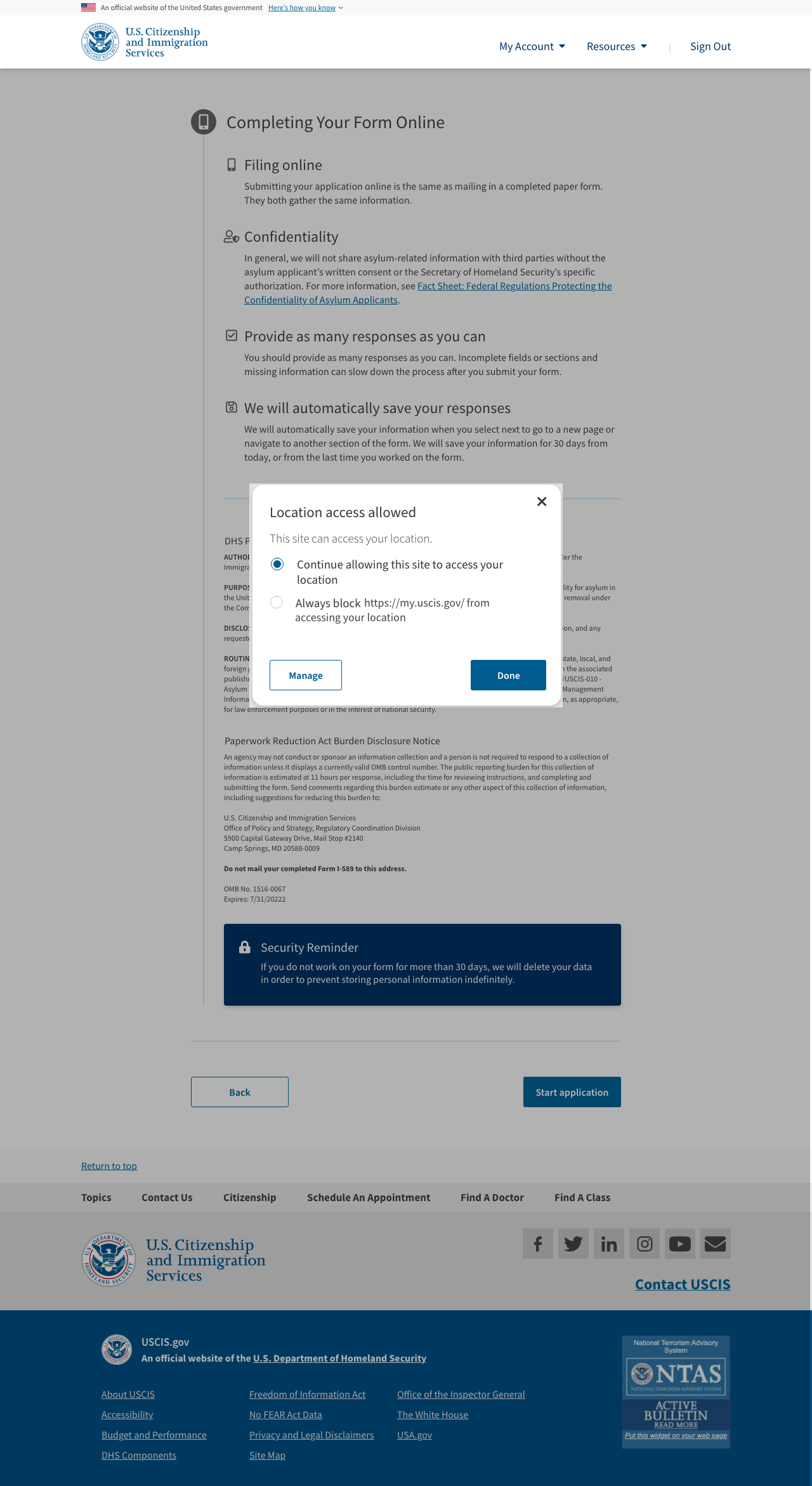 Copy:




[Header]
You successfully shared your location.

[Body]
USCIS has identified your location from your browser.

[CTA]
Continue
Scenario – Location ID’d
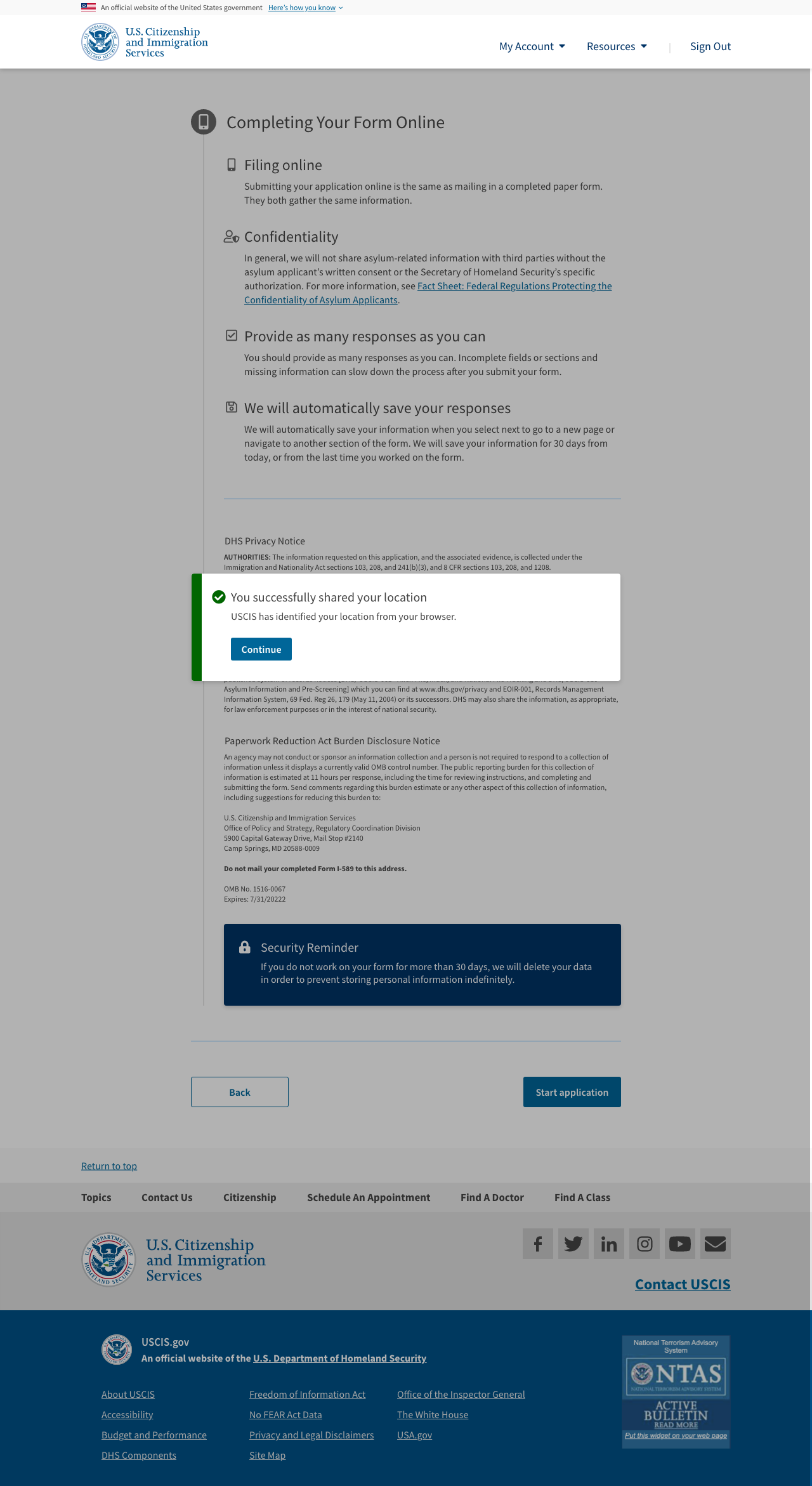 Copy:






Users location is in U.S. no alert appears and user is able to go to start the form
Scenario: Successfully ID’d as in the US
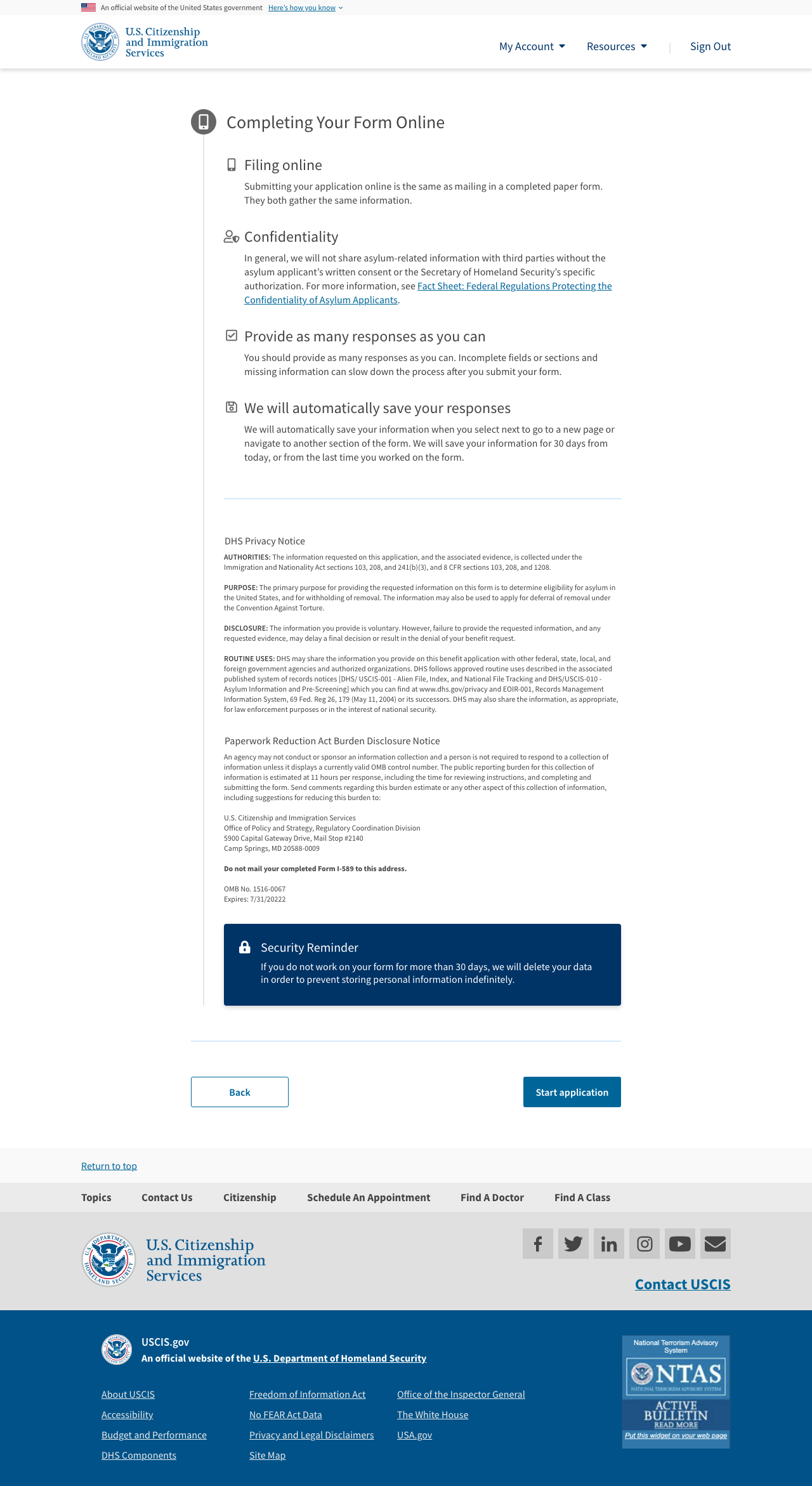 Copy:


[Alert – Warning]
[H4] USCIS cannot confirm your location is in the United States.

[body]

We cannot confirm that you are physically present in the United States or at a U.S. port of entry. Your device or internet browser may be blocking location services. If you wish to file Form I-589 online, you must enable location services on your device or internet browser before returning to this page. 

You are under no obligation to share your location data with USCIS. However, failure to provide your location data will make you ineligible to file Form I-589 online. 

You may print a paper version of Form I-589 from our website [insert link], but you still must be physically present in the United States or seeking admission at a U.S. port of entry before you can file your Form I-589 with USCIS.
Scenario: Identified as outside the US
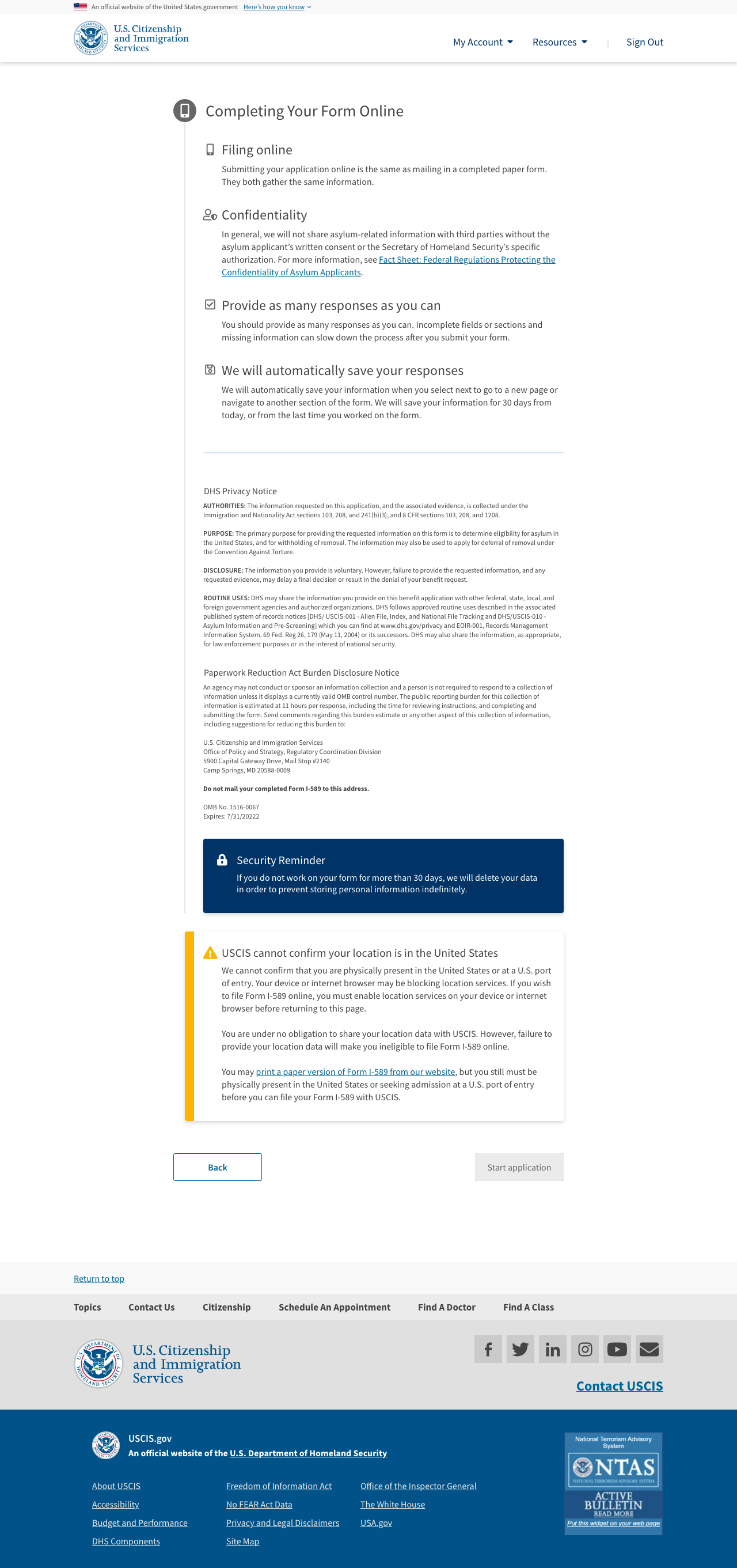 Copy:


[Alert – Warning]
[H4] USCIS cannot confirm your location is in the United States.

[body]


We cannot confirm that you are physically present in the United States or at a U.S. port of entry.  It appears that you have not consented to sharing your location or that your device or internet browser may be blocking location services. If you wish to file Form I-589 online, you must enable location services on your device or internet browser before returning to this page or consent to sharing your location. 

You are under no obligation to share your location data with USCIS. However, failure to provide your location data will make you ineligible to file Form I-589 online. 

You may print a paper version of Form I-589 from our website [insert link], but you still must be physically present in the United States or seeking admission at a U.S. port of entry before you can file your Form I-589 with USCIS.
Scenario: Doesn’t consent to location sharing
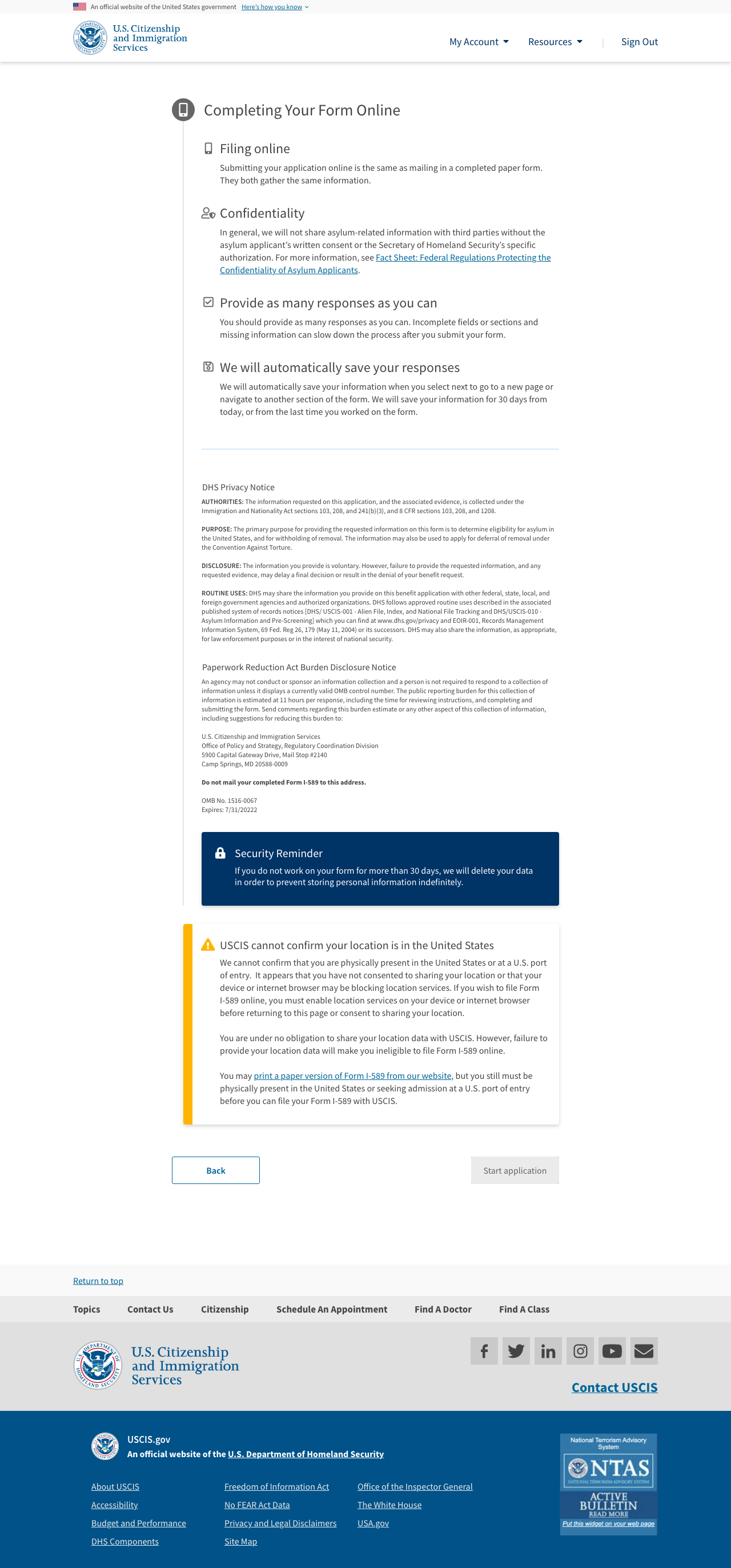